8
O‘zbek tili
sinf
Mavzu:Fe’lning orttirma nisbati, uning yasalishi va imlosi.
MUSTAQIL BAJARISH UCHUN TOPSHIRIQLAR
1. Mavzuni o‘qib o’rganish.
2. “Bug‘doy – rizq-ro‘zimiz” she’rini yod olish.
NON  QADRI
Garb mamalakatlarida non pichoq bilan kesilsa, bizda non qo‘l bilan ushatiladi.
2. Kimdir uzoq safarga ketsa non tishlatilgan, bu non toki u uyga qaytgunicha, avaylab saqlangan.
3. Nikoh to‘yi marosimlarida kelishuvni mustahkamlash niyatida non sindirishadi.
4. Biror joyga  mehmonga borilganda non o’ralgan dasturxonni boshlariga qo‘yib borishgan.
5.Bo‘laklangan nonni teskarisiga qo‘yish ham noo‘rin hisoblangan.
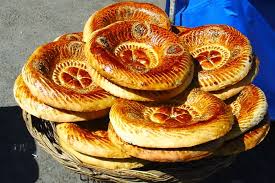 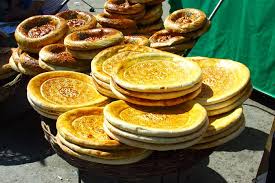 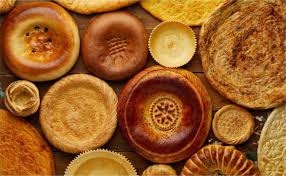 3-TOPSHIRIQ
Matnni o‘qing. Fe’llarning nisbat shakllarini ayting. Oxirgi jumlaning ma’nosini tushuntirib bering. Прочитайте текст. Укажите относительные формы глаголов. Объясните значение последнего предложения.
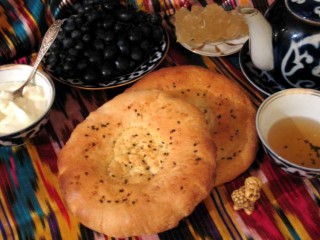 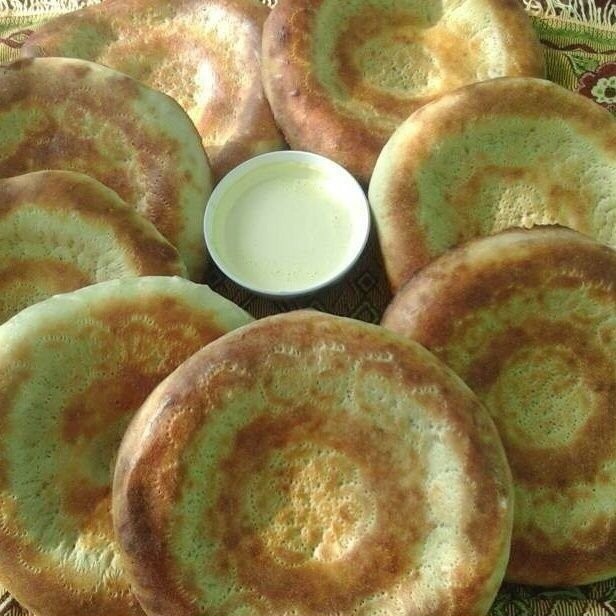 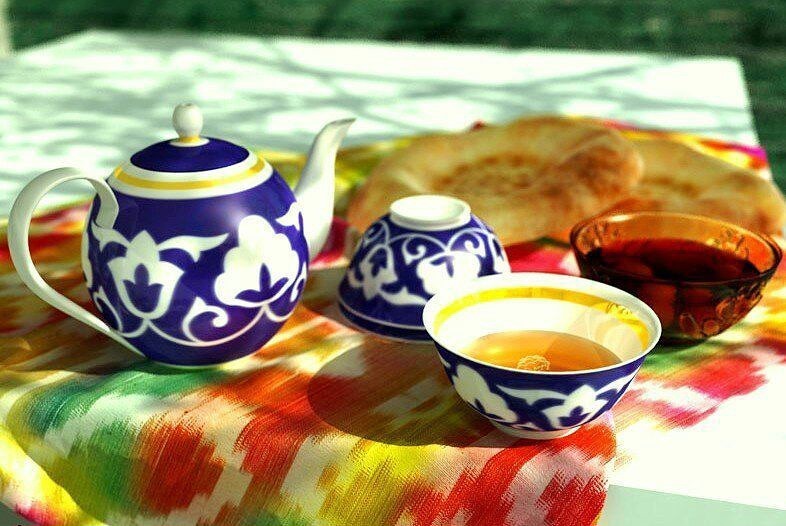 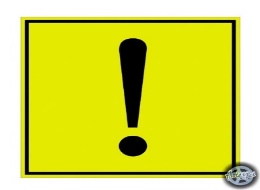 BILIB  OLING
Orttirma nisbatdagi fe’llar

  -dir orttirma nisbat qo‘shimchasi, asosan jarangli undosh bilan tugagan fe’l asoslariga,
 -ir, -iz qo‘shimchalari esa bir bo‘g’inli so‘zlarga qo‘shiladi. 
Masalan: oldirmoq, qiziqtirmoq, ichirmoq, oqizmoq,
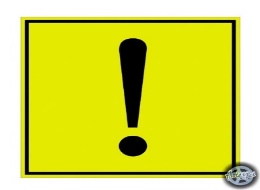 BILIB  OLING
5 - MASHQ
Berilgan fe’l asoslariga -dir, -tir, -ir, iz qo‘shimchalarini imlo qoidasiga muvofiq qo‘shib, orttirma nisbatdagi fe’llarni yasang va ular ishtirokida gaplar tuzing.
5 - MASHQ
Berilgan fe’l asoslariga -dir, -tir, -ir, iz qo‘shimchalarini imlo qoidasiga muvofiq qo‘shib, orttirma nisbatdagi fe’llarni yasang va ular ishtirokida gaplar tuzing.
6 - MASHQ
Nuqtalar o‘rniga mos qo‘shimchalarni qo‘yib gaplarni ko‘chirib yozing.
Вместо точек вставьте подходящее окончание и перепишите предложения.
Hashar vaqtida hovli va ko‘chalar tozalat            iladi. Maktabimiz hovlisida xilma-xil gullar o‘s           iladi.  Olgan bilimlarimizni sinash uchun qo‘shni sinflar bilan musobaqa uyush          dik.Ukam dadamga futbol koptogi ol            di. O‘rtoqlari Behzodni shosh          dilar. Bola ariqda oqayotgan suvda kemachasini  oq          di.
O‘qituvchi  doskada qoidaga mos misollarni yoz           di.
tir
tir
tir
dir
ir
iz
dir
ENG  MUQADDAS  NE’MAT
Matnni o‘qing mazmunini so‘zlab bering.
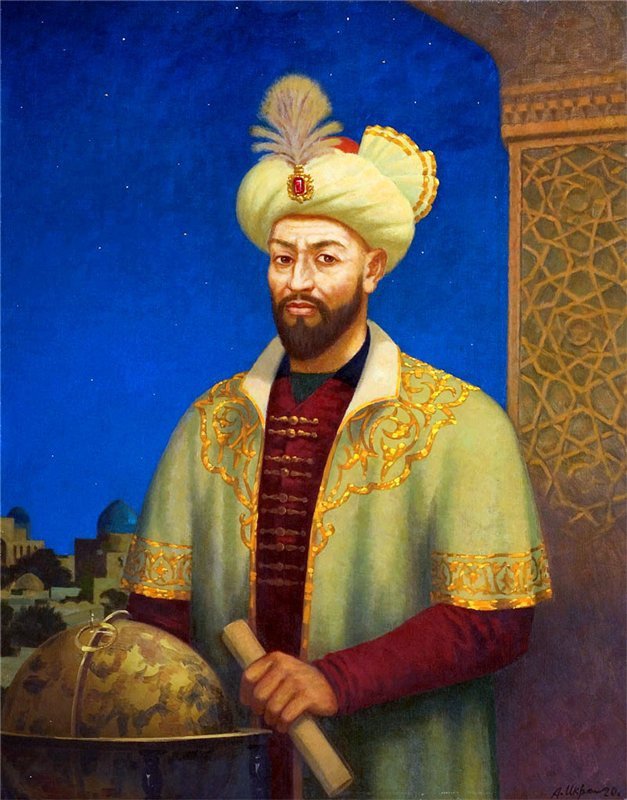 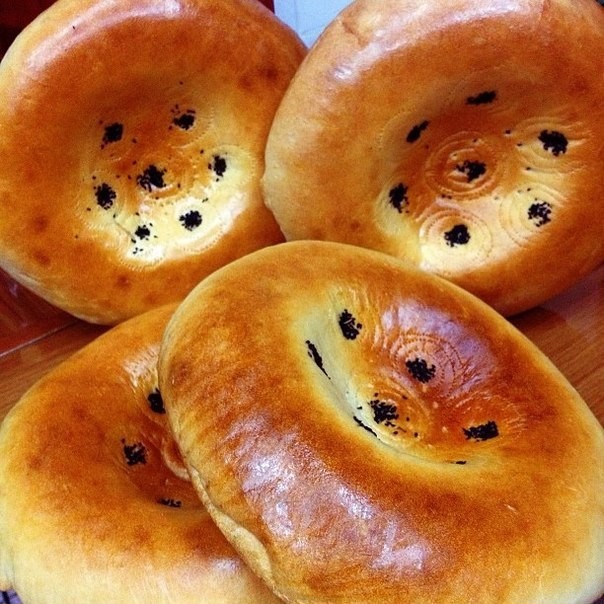 5 - TOPSHIRIQ
Berilgan savollar asosida o‘zaro suhbatlashing.
Xalqimizning nonga bo‘lgan munosabati qanday?
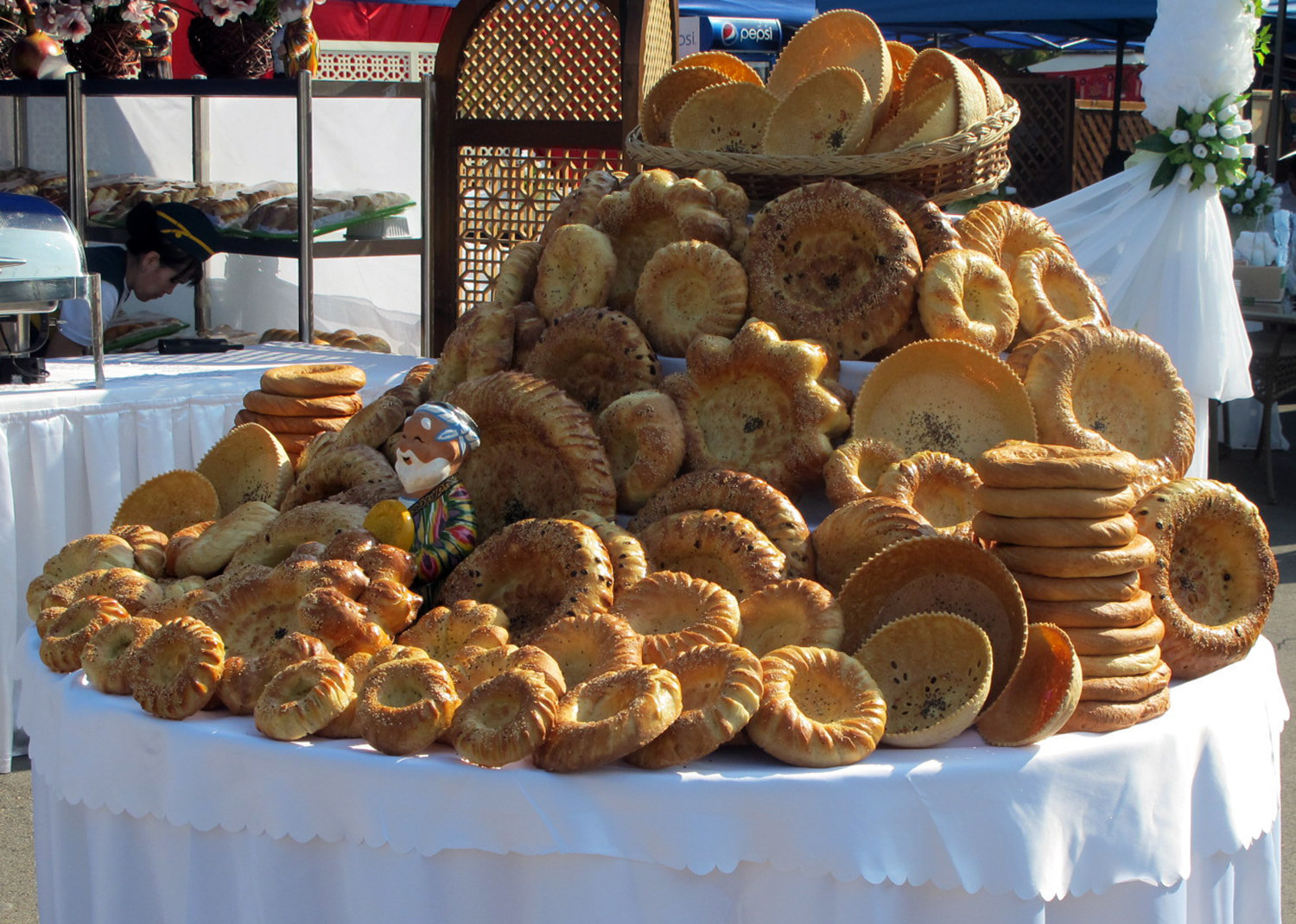 Xalqimiz nonni qadimdan ardoqlab, e’zozlab kelishgan.
Nonni muqaddas sanashgan.
5 - TOPSHIRIQ
Nonni nima qilish mumkin emas?
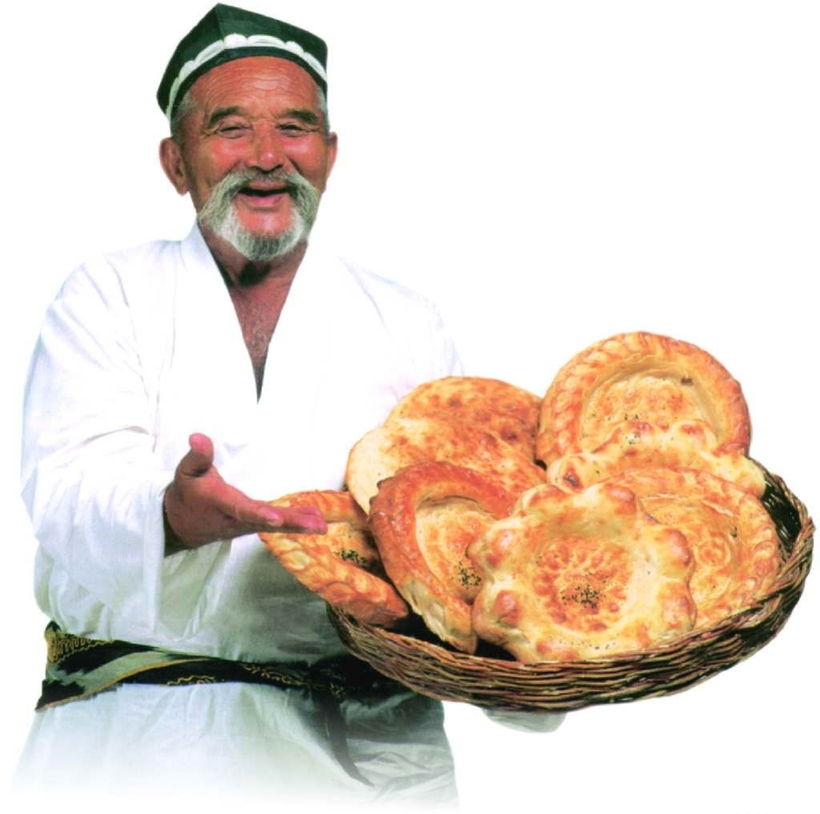 Nonni yerga tashlash, isrof qilish va uvol qilish mumkin emas.
NON HAQIDA HIKMATLI SOZ VA MAQOLLAR
Non ham non, ushog‘i ham non.
Nonga hurmat-elga hurmat.
Hunar bo‘lsa qo‘lingda,
Non topilar yo‘lingda.
Non bo‘lsa bas, o‘zgasi havas.
NONNING TURLARI
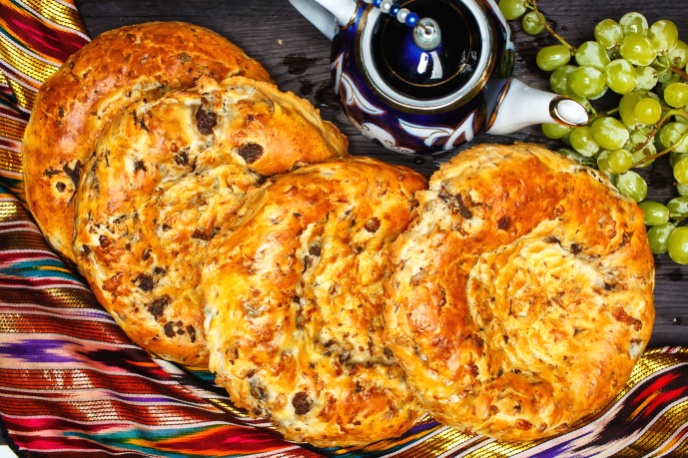 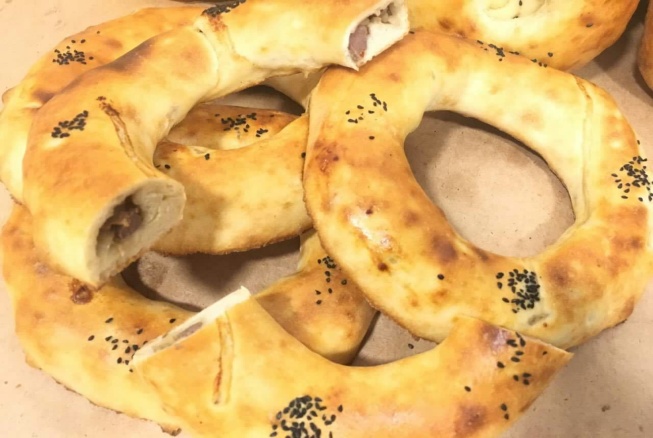 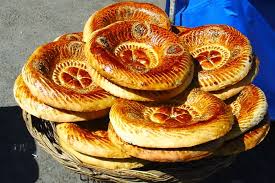 shirmoy  non
go‘shtli non
jizzali non
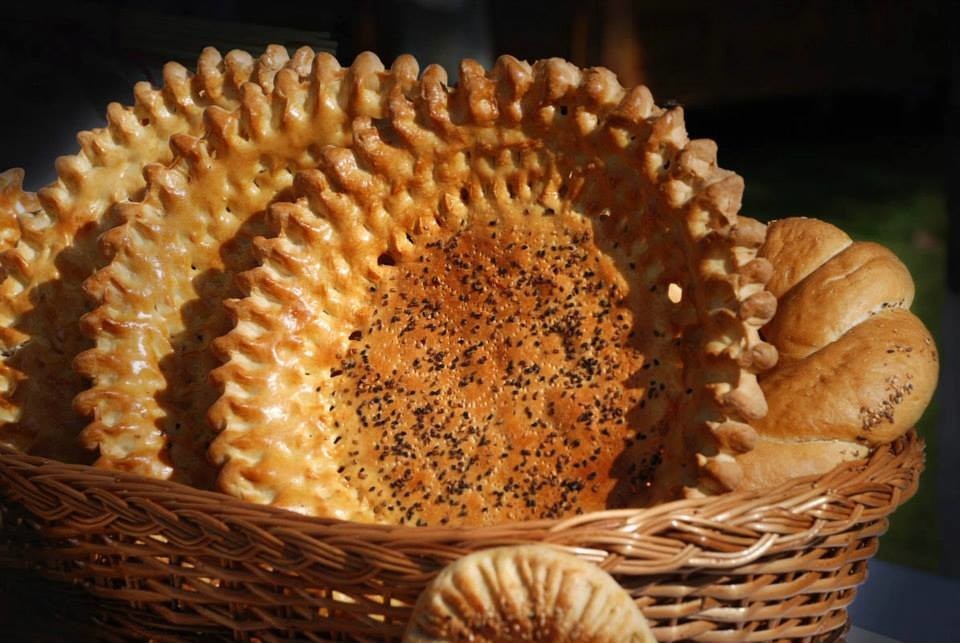 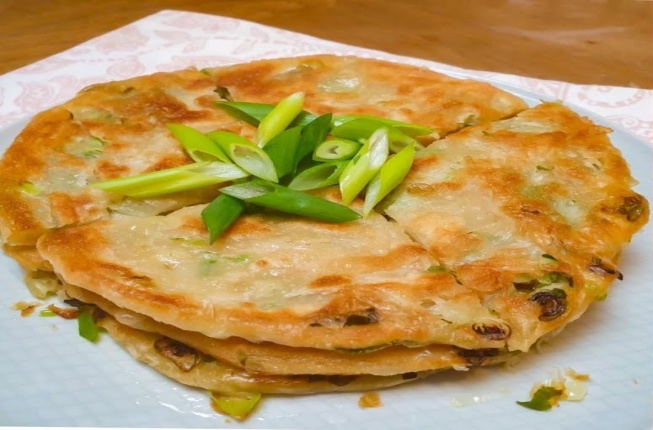 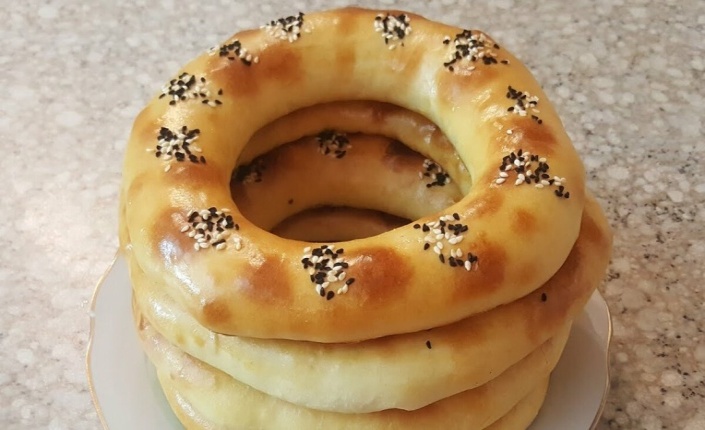 patir  non
kulcha  non
piyozli  non
MUSTAQIL BAJARISH UCHUN TOPSHIRIQLAR
1. Nonni qadrlash, asrab-avaylash, uvol qilmaslikka siz qanday munosabatdasiz?
2. “KLASTER” usulidan foydalanib, nonning o‘zingiz bilgan turlarini yozing.